MIM（みむ）
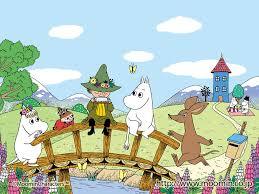 しゃこおうじょきんぎょ
おじいさんこおりもうふ
くじらひきざんかんじ
やきゅうびょうききゅうり
おきゃくでんしゃじゅんばん
あささるせなか
どうろてつぼうすうじ
うわばきねずみにじ
ペンギンメダルプール
パズルクレヨントランプ
はらっぱきっぷしっぱい
かいじゅうきゅうしょくひょうたん
ふたうみめいし
かっぱしっぽおにごっこ
しゃこおうじょきんぎょ
おじいさんこおりもうふ
くじらひきざんかんじ
やきゅうびょうききゅうり
おきゃくでんしゃじゅんばん
あささるせなか
どうろてつぼうすうじ
うわばきねずみにじ
ペンギンメダルプール
パズルクレヨントランプ
はらっぱきっぷしっぱい
かいじゅうきゅうしょくひょうたん
ふたうみめいし
かっぱしっぽおにごっこ
あなたがえらぶコースは？
①　あぶコース
②　ふつうコース
③　てんさいコース
④　ちょうてんさいすぎるコース
しゃこおうじょきんぎょ
おじいさんこおりもうふ
くじらひきざんかんじ
ふたうみめいし
やきゅうびょうききゅうり
おきゃくでんしゃじゅんばん
あささるせなか
どうろてつぼうすうじ
うわばきねずみにじ
ペンギンメダルプール
パズルクレヨントランプ
はらっぱきっぷしっぱい
かいじゅうきゅうしょくひょうたん
かっぱしっぽおにごっこ
あぶコース
しゃこおうじょきんぎょ
おじいさんこおりもうふ
くじらひきざんかんじ
ふたうみめいし
やきゅうびょうききゅうり
おきゃくでんしゃじゅんばん
あささるせなか
どうろてつぼうすうじ
うわばきねずみにじ
ペンギンメダルプール
パズルクレヨントランプ
はらっぱきっぷしっぱい
かいじゅうきゅうしょくひょうたん
かっぱしっぽおにごっこ
ふつうコース
しゃこおうじょきんぎょ
おじいさんこおりもうふ
くじらひきざんかんじ
ふたうみめいし
やきゅうびょうききゅうり
おきゃくでんしゃじゅんばん
あささるせなか
どうろてつぼうすうじ
うわばきねずみにじ
ペンギンメダルプール
パズルクレヨントランプ
はらっぱきっぷしっぱい
かいじゅうきゅうしょくひょうたん
かっぱしっぽおにごっこ
てんさいコース
はらっぱきっぷしっぱい
しゃこおうじょきんぎょ
おじいさんこおりもうふ
くじらひきざんかんじ
ふたうみめいし
やきゅうびょうききゅうり
おきゃくでんしゃじゅんばん
あささるせなか
どうろてつぼうすうじ
うわばきねずみにじ
ペンギンメダルプール
パズルクレヨントランプ
かいじゅうきゅうしょくひょうたん
かっぱしっぽおにごっこ
ちょうてんさいすぎるコース
でんしゃしょくぶつりょこう
こおりすうじおねえさん
るすばんでんごんすずめ
こんちゅうかいじゅうしょうじ
しゅやくじてんしゃしゃりん
むねはなれんこん
すもうこうえんきのう
かばんからだぶん
ブーツシャワーサイレン
イヤリングヨットウインナー
ざっしよっつはっけん
ぎょうれつしょうゆどじょう
きつつきしるしかわ
まっくらひっこしえにっき
でんしゃしょくぶつりょこう
こおりすうじおねえさん
るすばんでんごんすずめ
こんちぅゆかいじゅうしょうじ
しゅやくじてんしゃしゃりん
むねはなれんこん
すもうこうえんきのう
かばんからだぶん
ブーツシャワーサイレン
イヤリングヨットウインナー
ざっしよっつはっけん
ぎょうれつしょうゆどじょう
きつつきしるしかわ
まっくらひっこしえにっき
あなたがえらぶコースは？
①　あぶコース
②　ふつうコース
③　てんさいコース
④　ちょうてんさいすぎるコース
でんしゃしょくぶつりょこう
こおりすうじおねえさん
るすばんでんごんすずめ
こんちぅゆかいじゅうしょうじ
しゅやくじてんしゃしゃりん
むねはなれんこん
すもうこうえんきのう
かばんからだぶん
ブーツシャワーサイレン
イヤリングヨットウインナー
ざっしよっつはっけん
ぎょうれつしょうゆどじょう
きつつきしるしかわ
まっくらひっこしえにっき
あぶコース
でんしゃしょくぶつりょこう
こおりすうじおねえさん
るすばんでんごんすずめ
こんちぅゆかいじゅうしょうじ
しゅやくじてんしゃしゃりん
むねはなれんこん
すもうこうえんきのう
かばんからだぶん
ブーツシャワーサイレン
イヤリングヨットウインナー
ざっしよっつはっけん
ぎょうれつしょうゆどじょう
きつつきしるしかわ
まっくらひっこしえにっき
ふつうコース
でんしゃしょくぶつりょこう
こおりすうじおねえさん
るすばんでんごんすずめ
こんちぅゆかいじゅうしょうじ
しゅやくじてんしゃしゃりん
むねはなれんこん
すもうこうえんきのう
かばんからだぶん
ブーツシャワーサイレン
イヤリングヨットウインナー
ざっしよっつはっけん
ぎょうれつしょうゆどじょう
きつつきしるしかわ
まっくらひっこしえにっき
てんさいコース
でんしゃしょくぶつりょこう
こおりすうじおねえさん
るすばんでんごんすずめ
こんちぅゆかいじゅうしょうじ
しゅやくじてんしゃしゃりん
むねはなれんこん
すもうこうえんきのう
かばんからだぶん
ブーツシャワーサイレン
イヤリングヨットウインナー
ざっしよっつはっけん
ぎょうれつしょうゆどじょう
きつつきしるしかわ
まっくらひっこしえにっき
ちょうてんさいすぎるコース
はくちょうまんじゅうこうちょうせんせい
はいしゃしゅくだいゆうびんきょく
まめつくえのりもの
おとうさんさとうとうみん
いずみおでこたんぼ
カップフライパンフルーツ
いっとうおっとせいやっつ
はくちょうまんじゅうこうちょうせんせい
はいしゃしゅくだいゆうびんきょく
まめつくえのりもの
おとうさんさとうとうみん
いずみおでこたんぼ
カップフライパンフルーツ
いっとうおっとせいやっつ
あなたがえらぶコースは？
①　あぶコース
②　ふつうコース
③　てんさいコース
④　ちょうてんさいすぎるコース
はくちょうまんじゅうこうちょうせんせい
はいしゃしゅくだいゆうびんきょく
まめつくえのりもの
おとうさんさとうとうみん
いずみおでこたんぼ
カップフライパンフルーツ
いっとうおっとせいやっつ
あぶコース
はくちょうまんじゅうこうちょうせんせい
はいしゃしゅくだいゆうびんきょく
まめつくえのりもの
おとうさんさとうとうみん
いずみおでこたんぼ
カップフライパンフルーツ
いっとうおっとせいやっつ
ふつうコース
はくちょうまんじゅうこうちょうせんせい
はいしゃしゅくだいゆうびんきょく
まめつくえのりもの
おとうさんさとうとうみん
いずみおでこたんぼ
カップフライパンフルーツ
いっとうおっとせいやっつ
てんさいコース
はくちょうまんじゅうこうちょうせんせい
はいしゃしゅくだいゆうびんきょく
まめつくえのりもの
おとうさんさとうとうみん
いずみおでこたんぼ
カップフライパンフルーツ
いっとうおっとせいやっつ
ちょうてんさいすぎるコース
かきじゅんじゃんけんこうしゃ
ふうせんしんごうおにぎり
ひきざんごはんおにぎり
うちゅうきゅうしょくてちょう
きかんしゃとしょかんおきゃく
いのししゆめもち
ほうきようふくおばあさん
あくびこくごみず
リボンシーソーマラソン
ロープストーブシャンプー
ねっこみっつほっぺた
ちょうちんちゅうがくせいこうじょう
こまひかりいるか
らっぱなっぱはっぴ
かきじゅんじゃんけんこうしゃ
ふうせんしんごうおにぎり
ひきざんごはんおにぎり
うちゅうきゅうしょくてちょう
きかんしゃとしょかんおきゃく
いのししゆめもち
ほうきようふくおばあさん
あくびこくごみず
リボンシーソーマラソン
ロープストーブシャンプー
ねっこみっつほっぺた
ちょうちんちゅうがくせいこうじょう
こまひかりいるか
らっぱなっぱはっぴ
あなたがえらぶコースは？
①　あぶコース
②　ふつうコース
③　てんさいコース
④　ちょうてんさいすぎるコース
かきじゅんじゃんけんこうしゃ
ふうせんしんごうおにぎり
ひきざんごはんおにぎり
うちゅうきゅうしょくてちょう
きかんしゃとしょかんおきゃく
いのししゆめもち
ほうきようふくおばあさん
あくびこくごみず
リボンシーソーマラソン
ロープストーブシャンプー
ねっこみっつほっぺた
ちょうちんちゅうがくせいこうじょう
こまひかりいるか
らっぱなっぱはっぴ
あぶコース
かきじゅんじゃんけんこうしゃ
ふうせんしんごうおにぎり
ひきざんごはんおにぎり
うちゅうきゅうしょくてちょう
きかんしゃとしょかんおきゃく
いのししゆめもち
ほうきようふくおばあさん
あくびこくごみず
リボンシーソーマラソン
ロープストーブシャンプー
ねっこみっつほっぺた
ちょうちんちゅうがくせいこうじょう
こまひかりいるか
らっぱなっぱはっぴ
ふつうコース
かきじゅんじゃんけんこうしゃ
ふうせんしんごうおにぎり
ひきざんごはんおにぎり
うちゅうきゅうしょくてちょう
きかんしゃとしょかんおきゃく
いのししゆめもち
あくびこくごみず
ほうきようふくおばあさん
リボンシーソーマラソン
ロープストーブシャンプー
ねっこみっつほっぺた
ちょうちんちゅうがくせいこうじょう
こまひかりいるか
らっぱなっぱはっぴ
てんさいコース
かきじゅんじゃんけんこうしゃ
ふうせんしんごうおにぎり
ひきざんごはんおにぎり
うちゅうきゅうしょくてちょう
きかんしゃとしょかんおきゃく
いのししゆめもち
ほうきようふくおばあさん
あくびこくごみず
リボンシーソーマラソン
ロープストーブシャンプー
ねっこみっつほっぺた
ちょうちんちゅうがくせいこうじょう
こまひかりいるか
らっぱなっぱはっぴ
ちょうてんさいすぎるコース
さくしゃこんにゃくしょっき
くうきくいしんぼうろうか
おがわてじなあいず
れんしゅうしょうじきせいちょう
かしゅくじゃくひゃく
もちおわりのりまき
ゆうびんたいよううんどうかい
だいこんこどもじめん
マラソンカメセーター
パイナップルオートバイクッキー
よっつなっとうもっきん
ひょうちょうちんたんじょうび
ふたりはなしへそ
まっかねっしんいっこ
さくしゃこんにゃくしょっき
くうきくいしんぼうろうか
おがわてじなあいず
れんしゅうしょうじきせいちょう
かしゅくじゃくひゃく
もちおわりのりまき
ゆうびんたいよううんどうかい
だいこんこどもじめん
マラソンカメセーター
パイナップルオートバイクッキー
よっつなっとうもっきん
ひょうちょうちんたんじょうび
ふたりはなしへそ
まっかねっしんいっこ
あなたがえらぶコースは？
①　あぶコース
②　ふつうコース
③　てんさいコース
④　ちょうてんさいすぎるコース
さくしゃこんにゃくしょっき
くうきくいしんぼうろうか
おがわてじなあいず
れんしゅうしょうじきせいちょう
かしゅくじゃくひゃく
もちおわりのりまき
ゆうびんたいよううんどうかい
だいこんこどもじめん
マラソンカメセーター
パイナップルオートバイクッキー
よっつなっとうもっきん
ひょうちょうちんたんじょうび
ふたりはなしへそ
まっかねっしんいっこ
あぶコース
さくしゃこんにゃくしょっき
くうきくいしんぼうろうか
おがわてじなあいず
れんしゅうしょうじきせいちょう
かしゅくじゃくひゃく
もちおわりのりまき
ゆうびんたいよううんどうかい
だいこんこどもじめん
マラソンカメセーター
パイナップルオートバイクッキー
よっつなっとうもっきん
ひょうちょうちんたんじょうび
ふたりはなしへそ
まっかねっしんいっこ
ふつうコース
さくしゃこんにゃくしょっき
くうきくいしんぼうろうか
おがわてじなあいず
れんしゅうしょうじきせいちょう
かしゅくじゃくひゃく
もちおわりのりまき
ゆうびんたいよううんどうかい
だいこんこどもじめん
マラソンカメセーター
パイナップルオートバイクッキー
よっつなっとうもっきん
ひょうちょうちんたんじょうび
ふたりはなしへそ
まっかねっしんいっこ
てんさいコース
さくしゃこんにゃくしょっき
くうきくいしんぼうろうか
おがわてじなあいず
れんしゅうしょうじきせいちょう
かしゅくじゃくひゃく
もちおわりのりまき
ゆうびんたいよううんどうかい
だいこんこどもじめん
マラソンカメセーター
パイナップルオートバイクッキー
よっつなっとうもっきん
ひょうちょうちんたんじょうび
ふたりはなしへそ
まっかねっしんいっこ
ちょうてんさいすぎるコース
いっしょうけんめいだちょうじょうぶ
じどうしゃおたまじゃくしあくしゅ
ほたるあみやくわり
とうもろこしごうれいこうえん
わりばしもんだいさかだち
バスケットビスケットボタン
はっけんびっくりばこまっさお
いっしょうけんめいだちょうじょうぶ
じどうしゃおたまじゃくしあくしゅ
ほたるあみやくわり
とうもろこしごうれいこうえん
わりばしもんだいさかだち
バスケットビスケットボタン
はっけんびっくりばこまっさお
あなたがえらぶコースは？
①　あぶコース
②　ふつうコース
③　てんさいコース
④　ちょうてんさいすぎるコース
いっしょうけんめいだちょうじょうぶ
じどうしゃおたまじゃくしあくしゅ
ほたるあみやくわり
とうもろこしごうれいこうえん
わりばしもんだいさかだち
バスケットビスケットボタン
はっけんびっくりばこまっさお
あぶコース
いっしょうけんめいだちょうじょうぶ
じどうしゃおたまじゃくしあくしゅ
ほたるあみやくわり
とうもろこしごうれいこうえん
わりばしもんだいさかだち
バスケットビスケットボタン
はっけんびっくりばこまっさお
ふつうコース
いっしょうけんめいだちょうじょうぶ
じどうしゃおたまじゃくしあくしゅ
ほたるあみやくわり
とうもろこしごうれいこうえん
わりばしもんだいさかだち
バスケットビスケットボタン
はっけんびっくりばこまっさお
てんさいコース
いっしょうけんめいだちょうじょうぶ
じどうしゃおたまじゃくしあくしゅ
ほたるあみやくわり
とうもろこしごうれいこうえん
わりばしもんだいさかだち
バスケットビスケットボタン
はっけんびっくりばこまっさお
ちょうてんさいすぎるコース
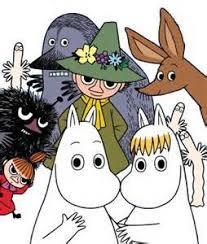 これからもみんな
ミムのおべんきょう、
がんばっていこうね！

ムーミン！